ASTR 535 : Observational Techniques
Fall 2023 : class sessions
Light and magnitudes
Logistics
Syllabus
Policies: attendance and ethics
APO trip
Groups
A: April, Kevin, Victoria
B: Tim, Anna
C: Bill, Jessica, Julio
D: Maya, Asif, Anokh
Topics 8/22
Quick student discussion to identify questions
Questions 
Errata: wavelength in vacuum relative to wavelength in air
properties of light and quantities astronomers measure
Basic quantities
Electromagnetic spectrum
magnitudes
Discussion: flux, surface brightness, and luminosity
Describe these qualitatively
What are the dimensions?
Which quantities are relevant for what astronomical objects?
How do they depend on distance?
Light and the electromagnetic spectrum
What are different types of light?
By what quantities are they characterized?
How are these quantities related?
Discussion: magnitudes
Why use magnitudes?
How are magnitudes defined?
How does this apply to the relative brightnesses of two objects?
What is the relative brightness of two objects, m1=2,m2=9.5?
What is the relative brightness of two objects,m1=12, m2=19.5?
What is the magnitude difference between two objects that differ in brightness by a factor of a million?
What does the ratio of two magnitudes indicate?
What mathematical operations might you expect to use with magnitudes and which ones not)?
What quantities do apparent and absolute magnitude correspond do (flux, surface brightness, or luminosity?)
Problem : solar flux and surface brightness
Problem : monochromatic flux
Problem : binary stars
A binary star system consists of two stars of equal brightness. If the magnitude of one star is m, what is the combined magnitude of the two stars, i.e., if they were observed as an unresolved system?
Imagine you are observing a binary star system, but where the stars are so close together that you see them as a single object. If the two stars have magnitudes of 17 and 18 individually, what is the combined observed magnitude?
Write a (short!) software function that takes as input the apparent magnitude of each of two stars, and computes and returns the apparent magnitude of the two stars combined. Make sure to document the function properly!
Roughly half of the stars in our Galaxy are in binary systems, and most of these are unresolved. What effect do you think this has on a HR diagram of a star cluster?
Problem: flux and distance
Topics 8/24
Questions on problems and/or lecture videos
Docstrings
Binaries and the HR diagram
Github accounts
Quiz
Errata: 
Magnitude systems
Magnitude-flux conversion
colors
Binaries and the HR diagram
GAIA with APOGEE SB2s
M67
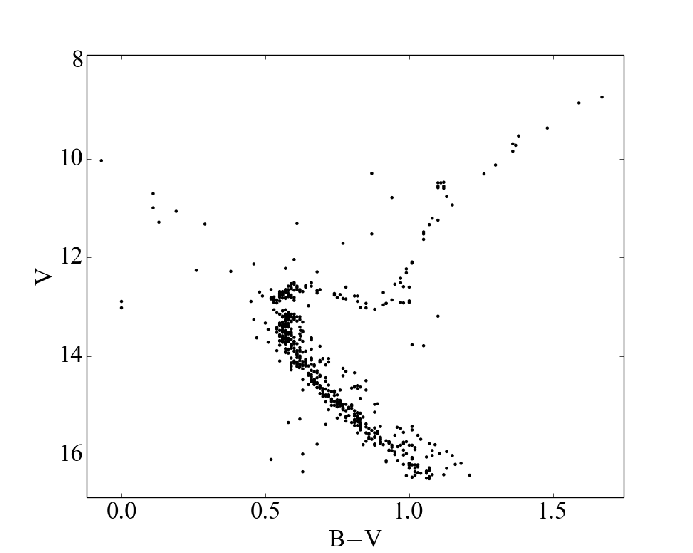 Kounkel et al 2021
Geller et al 2015
Discussion: magnitude systems
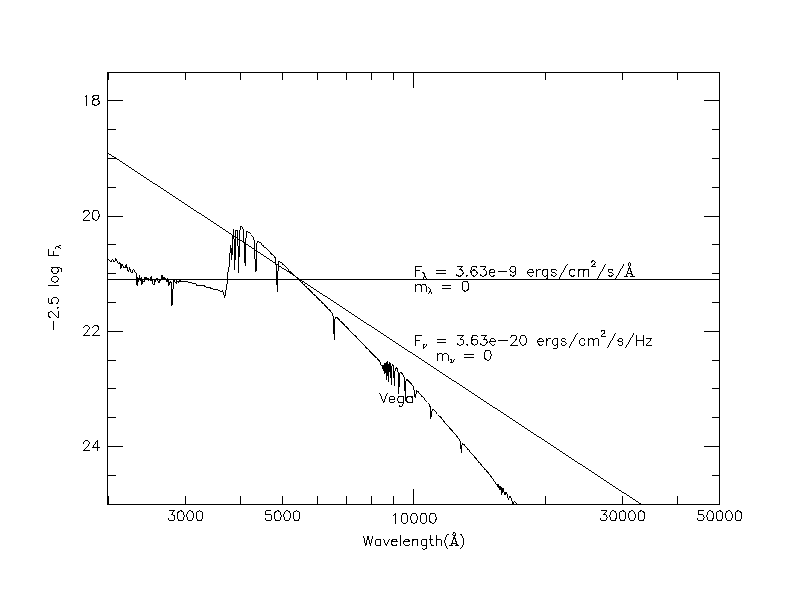 STMAG : relative to constant F𝜆
ABNU: relative to a constant F𝜈
From magnitudes to fluxes
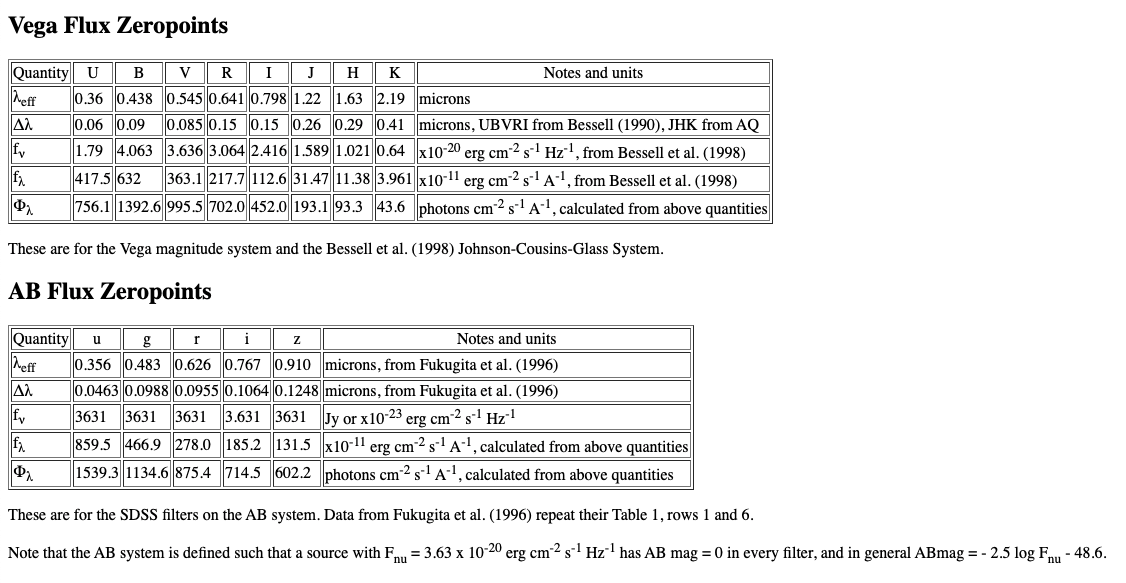 Astrophysics computes fluxes, so to compare to observed magnitudes, need to convert one way or another
If astrophysics computes a spectrum, straightforward to derive magnitude
Going from magnitude to flux can be done, but note subtlety depending on SED
Table with fluxes corresponding to 0 magnitude
Note subtlety depending on spectral energy distribution (SED), e.g. WISE
How would you calculate the apparent V magnitude of the Sun? The absolute magnitude?
Discussion: colors
Colors expressed in magnitudes: what do B-V=0, g-r = 0 imply?
Do we need to know what the photometric system is to interpret colors, i.e., differences of magnitudes at two wavelengths?
Narrowband vs broadband:
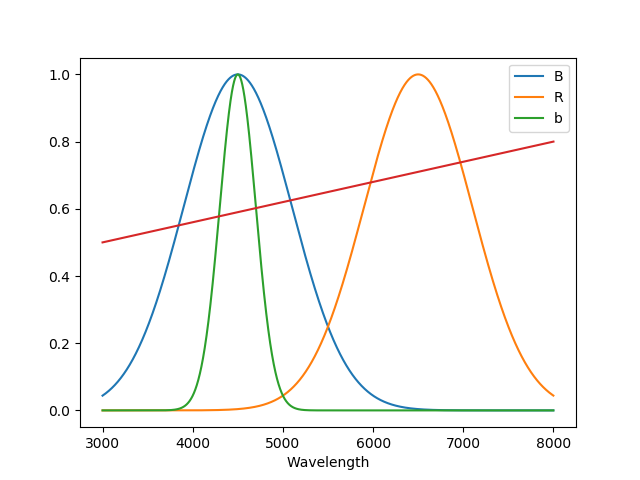 For the adjacent figure, let’s say you do photometry of the star with the red SED through the B(shown in blue) and R (shown in orange) filters, and you find that star has a B-R=1.0

You also make a measurement using the b (shown in green) filter, which uses the same photometric system zeropoint. What approximate value do you expect for b-R?
Questions: STMAG and ABNU systems
See Canvas assignment
Questions: magnitude –flux conversion
See Canvas assignment
Topics 8/29
How are things going? Videos, level, time, groups?


Questions on problems and/or lecture videos

End of module on light! Assignments:
Problems from today
Module summary by next Tuesday
Exposure time calculator : github accounts
Signal (count) equation
Photometry: zeropoints and transformation coefficients
Observed fluxes and the signal (count) equation
How is what we observe related to what objects emit?

The “signal (count) equation”
What are the terms?
How well do we know them?

Can we use the signal equation to measure accurate fluxes?

What can we use it for?
Signal equation
What are the units of S?   S’?     S’T?
Calibrating observations of brightness
Zeropoint
Two telescope systems have zeropoints of 22 and 24, respectively. Which one would you prefer to use?
Transformation coefficients
Why?
How?
Photon flux and signal equation
See Canvas assignment
Photometric transformations
See Canvas assignment
Topics 8/31
Questions?
End of module on light and the signal equation!
Problem solutions
Module summary
Uncertainties
Distributions
Poisson and Gaussian (normal) distribution
confidence levels
Poisson distribution
What does it look like?
What is its key characteristic (in terms of mean and standard deviation)?
What is uncertainty for a mean count of:
100 photons
10000 photons
1000000 photons
Which is the most accurate measurement?
Does it matter how long it took to obtain that number of photons?
The noise equation….
Exposure time calculator: part one
Let’s design a modular program to apply the count equation
Given a magnitude and unnormalized SED, or input spectrum and a telescope/instrument, return estimate of observed photons, either as a function of wavelength (spectrograph) or number(s) for given filter(s) (imager)
What functions do we need?
Function to return f(lambda) given input mag, spectrum
Function to return collecting area given observatory/telescope
function to return telescope transmission: tel(lambda), combine with previous?
Function to return atmos(lambda) given observatory
Function to return inst(lambda) given instrument
Function to return filt(lambda) given instrument/filter(s)
Function to return det(lambda) given instrument
Function to integrate
How would we test this?
An alternative: object oriented programming
Implementation
Function vs object oriented
Using git for version control
You should have received invitation to be collaborator on a535 project
git clone git@github.com:holtzmanjon/a535.git
Each group should create a branch
E.g., git branch groupA
Create a directory for your project
Create files in your directory
Commit them with comments to the local repository
git commit
Push them to the remote github repository
git push origin branch
When you have a working version, can merge into main and tag